กรมการพัฒนาชุมชน
กระทรวงมหาดไทย
เศรษฐกิจฐานรากมั่นคง ชุมชนเข้มแข็งอย่างยั่งยืนด้วยหลักปรัชญาของเศรษฐกิจพอเพียง
Start
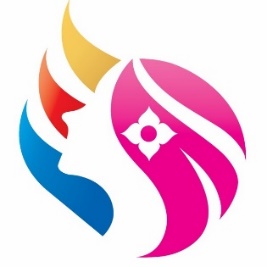 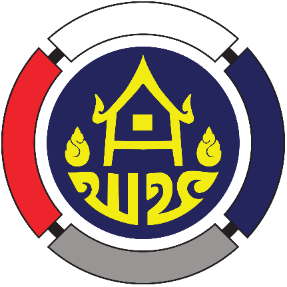 การประชุมคณะกรรมการบริหารกองทุนพัฒนาบทบาทสตรี ครั้งที่ 1/2567
วันจันทร์ที่ 22 มกราคม 2567 เวลา 13.30 - 16.30 น.ห้องประชุม 5001 ชั้น 5 กรมการพัฒนาชุมชน
| เศรษฐกิจฐานรากมั่นคง ชุมชนเข้มแข็งอย่างยั่งยืน ด้วยหลักปรัชญาของเศรษฐกิจพอเพียง |
ระเบียบวาระการประชุมคณะกรรมการบริหารกองทุนพัฒนาบทบาทสตรี
กรมการพัฒนาชุมชน
กระทรวงมหาดไทย
01
1
วาระที่ 2 : รับรองรายงานการประชุม
วาระที่ 1 : ประธานแจ้งให้ประชุมทราบ
วาระที่ 3 : สืบเนื่องจากการประชุม
สร้างสรรค์ชุมชนให้พึ่งตนเองได้
สร้างสรรค์ชุมชนให้พึ่งตนเองได้
สร้างสรรค์ชุมชนให้พึ่งตนเองได้
วาระที่ 4 : เพื่อทราบ
-
2
รับรองรายงานการประชุมคณะกรรมการบริหารกองทุนพัฒนาบทบาทสตรี                      ครั้งที่ 11/2566 เมื่อวันพฤหัสบดีที่ 30 พฤศจิกายน 2566
3
4
3.1 การติดตามมติที่ประชุมครั้งที่ 11/2566 วันพฤหัสบดีที่ 30 พฤศจิกายน 2566
4.1 รายงานผลการเบิกจ่ายตามแผนการดำเนินงานและแผนการใช้จ่ายงบประมาณ 
กองทุนพัฒนาบทบาทสตรี ประจำปีงบประมาณ พ.ศ. 2567
4.2 การบริหารจัดการหนี้ของกองทุนพัฒนาบทบาทสตรี 
4.3 การบริหารจัดการหนี้ของกองทุนพัฒนาบทบาทสตรีกรุงเทพมหานคร
| เศรษฐกิจฐานรากมั่นคง ชุมชนเข้มแข็งอย่างยั่งยืน ด้วยหลักปรัชญาของเศรษฐกิจพอเพียง |
ระเบียบวาระการประชุมคณะกรรมการบริหารกองทุนพัฒนาบทบาทสตรี (ต่อ)
กรมการพัฒนาชุมชน
กระทรวงมหาดไทย
02
4.4 รายงานผลข้อมูลการดำเนินการทางกฎหมายเกี่ยวกับการดำเนินคดีแพ่ง และคดีอาญาของกองทุนพัฒนาบทบาทสตรี
4.5 รายงานผลการดำเนินงานตามประกาศคณะกรรมการบริหารกองทุนพัฒนาบทบาทสตรีให้ความช่วยเหลือและบรรเทาความเดือดร้อนให้แก่ลูกหนี้ 
4.6 การแต่งตั้งผู้ทรงคุณวุฒิในคณะกรรมการบริหารกองทุนพัฒนาบทบาทสตรี
วาระที่ 5 : เพื่อพิจารณา
วาระที่ 6 : เรื่องอื่น ๆ
วาระที่ 4 : เพื่อทราบ
5
6
4
5.1 ขออนุมัติโครงการประเภทเงินอุดหนุนจังหวัดชลบุรี
5.2 การจัดทำข้อตกลงการให้สินเชื่อการกู้ยืมเงินเพื่อที่อยู่อาศัยและเงินกู้เพื่อเป็นสวัสดิการสำหรับบุคลากรของรัฐกับธนาคาร โดยการเพิ่มเติมพนักงานกองทุนพัฒนาบทบาทสตรี สังกัดกรมการพัฒนาชุมชน
5.3 ขอให้พิจารณาทบทวนอัตราดอกเบี้ยเงินกู้และดอกเบี้ยผิดนัดชำระหนี้ของกองทุนพัฒนาบทบาทสตรี
-
| เศรษฐกิจฐานรากมั่นคง ชุมชนเข้มแข็งอย่างยั่งยืน ด้วยหลักปรัชญาของเศรษฐกิจพอเพียง |
ระเบียบวาระที่ 1 
ประธานแจ้งให้ที่ประชุมทราบ
03
1.1 ........................................................................
| เศรษฐกิจฐานรากมั่นคง ชุมชนเข้มแข็งอย่างยั่งยืน ด้วยหลักปรัชญาของเศรษฐกิจพอเพียง |
ระเบียบวาระที่ 2
รับรองรายงานการประชุม
04
สำนักงานกองทุนพัฒนาบทบาทสตรี (สกส.) 
ได้จัดทำรายงานการประชุมคณะกรรมการบริหารกองทุนฯ 
ครั้งที่ 11/2566 เมื่อวันพฤหัสบดีที่ 30 พฤศจิกายน 2566 
และจัดส่งให้คณะกรรมการบริหารกองทุนฯ ทุกท่านทราบล่วงหน้าเรียบร้อยแล้ว
ปรากฏว่าไม่มีคณะกรรมการฯ แก้ไขหรือให้ข้อมูลเพิ่มเติม
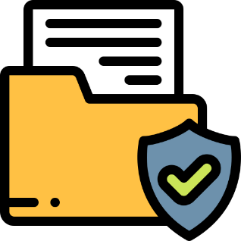 | เศรษฐกิจฐานรากมั่นคง ชุมชนเข้มแข็งอย่างยั่งยืน ด้วยหลักปรัชญาของเศรษฐกิจพอเพียง |
ระเบียบวาระที่ 3
สืบเนื่องจากการประชุม
05
3.1 เรื่องสืบเนื่องจากการประชุม
| เศรษฐกิจฐานรากมั่นคง ชุมชนเข้มแข็งอย่างยั่งยืน ด้วยหลักปรัชญาของเศรษฐกิจพอเพียง |
ระเบียบวาระที่ 3
สืบเนื่องจากการประชุม
06
| เศรษฐกิจฐานรากมั่นคง ชุมชนเข้มแข็งอย่างยั่งยืน ด้วยหลักปรัชญาของเศรษฐกิจพอเพียง |
ระเบียบวาระที่ 3
สืบเนื่องจากการประชุม
07
| เศรษฐกิจฐานรากมั่นคง ชุมชนเข้มแข็งอย่างยั่งยืน ด้วยหลักปรัชญาของเศรษฐกิจพอเพียง |
ระเบียบวาระที่ 4
เพื่อทราบ
08
ระเบียบวาระที่ 4.1 รายงานผลการเบิกจ่ายเงินตามแผนการดำเนินงาน                                              และแผนการใช้จ่ายงบประมาณ กองทุนพัฒนาบทบาทสตรี                                                              ประจำปีงบประมาณ พ.ศ. 2567
| เศรษฐกิจฐานรากมั่นคง ชุมชนเข้มแข็งอย่างยั่งยืน ด้วยหลักปรัชญาของเศรษฐกิจพอเพียง |
รายงานผลการเบิกจ่ายตามแผนการดำเนินงานและแผนการใช้จ่ายงบประมาณ กองทุนพัฒนาบทบาทสตรี ประจำปีงบประมาณ พ.ศ. 2567
ระเบียบวาระที่ 4
เพื่อทราบ
09
ผลการเบิกจ่ายภาพรวม 223,576,851.13 บาท คิดเป็นร้อยละ 16.70
ข้อมูล ณ วันที่ 17 มกราคม 2567
100 %
100 %
100 %
100 %
1,338,401,686.00 บาท
งบประมาณจัดสรร
- งบบริหาร 		     268,401,686.00 บาท 
- งบอุดหนุน 		      70,000,000.00 บาท
- งบเงินทุนหมุนเวียน	  1,000,000,000.00 บาท
23.65%
ผลการเบิกจ่าย
16.70 %
15.39 %
8.85 %
งบบริหาร 	              63,470,330.13  บาท 23.65%
งบอุดหนุน                      6,197,112.00  บาท   8.85%
งบทุนหมุนเวียน      153,909,409.00  บาท 15.39 %
1,114,824,834.87  บาท
คงเหลืองบประมาณ
คิดเป็นร้อยละ   83.30
| เศรษฐกิจฐานรากมั่นคง ชุมชนเข้มแข็งอย่างยั่งยืน ด้วยหลักปรัชญาของเศรษฐกิจพอเพียง |
การเบิกจ่ายงบประมาณกองทุนพัฒนาบทบาทสตรี ประจำปีงบประมาณ พ.ศ. 2567(ข้อมูล ณ 17 มกราคม 2567)
ระเบียบวาระที่ 4
เพื่อทราบ
10
| เศรษฐกิจฐานรากมั่นคง ชุมชนเข้มแข็งอย่างยั่งยืน ด้วยหลักปรัชญาของเศรษฐกิจพอเพียง |
การเบิกจ่ายงบประมาณกองทุนพัฒนาบทบาทสตรี ประจำปีงบประมาณ พ.ศ. 2567(ข้อมูล ณ 17 มกราคม 2567) (ต่อ)
ระเบียบวาระที่ 4
เพื่อทราบ
11
| เศรษฐกิจฐานรากมั่นคง ชุมชนเข้มแข็งอย่างยั่งยืน ด้วยหลักปรัชญาของเศรษฐกิจพอเพียง |
การเบิกจ่ายงบประมาณกองทุนพัฒนาบทบาทสตรี ประจำปีงบประมาณ พ.ศ. 2567(ข้อมูล ณ 17 มกราคม 2567) (ต่อ)
ระเบียบวาระที่ 4
เพื่อทราบ
12
| เศรษฐกิจฐานรากมั่นคง ชุมชนเข้มแข็งอย่างยั่งยืน ด้วยหลักปรัชญาของเศรษฐกิจพอเพียง |
การเบิกจ่ายงบประมาณกองทุนพัฒนาบทบาทสตรี ประจำปีงบประมาณ พ.ศ. 2567(ข้อมูล ณ 17 มกราคม 2567) (ต่อ)
ระเบียบวาระที่ 4
เพื่อทราบ
13
| เศรษฐกิจฐานรากมั่นคง ชุมชนเข้มแข็งอย่างยั่งยืน ด้วยหลักปรัชญาของเศรษฐกิจพอเพียง |
การเบิกจ่ายงบประมาณกองทุนพัฒนาบทบาทสตรี ประจำปีงบประมาณ พ.ศ. 2567(ข้อมูล ณ 17 มกราคม 2567) (ต่อ)
ระเบียบวาระที่ 4
เพื่อทราบ
14
| เศรษฐกิจฐานรากมั่นคง ชุมชนเข้มแข็งอย่างยั่งยืน ด้วยหลักปรัชญาของเศรษฐกิจพอเพียง |
การเบิกจ่ายงบประมาณกองทุนพัฒนาบทบาทสตรี ประจำปีงบประมาณ พ.ศ. 2567(ข้อมูล ณ 17 มกราคม 2567) (ต่อ)
ระเบียบวาระที่ 4
เพื่อทราบ
15
| เศรษฐกิจฐานรากมั่นคง ชุมชนเข้มแข็งอย่างยั่งยืน ด้วยหลักปรัชญาของเศรษฐกิจพอเพียง |
การเบิกจ่ายงบประมาณกองทุนพัฒนาบทบาทสตรี ประจำปีงบประมาณ พ.ศ. 2567(ข้อมูล ณ 17 มกราคม 2567) (ต่อ)
ระเบียบวาระที่ 4
เพื่อทราบ
16
| เศรษฐกิจฐานรากมั่นคง ชุมชนเข้มแข็งอย่างยั่งยืน ด้วยหลักปรัชญาของเศรษฐกิจพอเพียง |
การเบิกจ่ายงบประมาณกองทุนพัฒนาบทบาทสตรี ประจำปีงบประมาณ พ.ศ. 2567(ข้อมูล ณ 17 มกราคม 2567) (ต่อ)
ระเบียบวาระที่ 4
เพื่อทราบ
17
| เศรษฐกิจฐานรากมั่นคง ชุมชนเข้มแข็งอย่างยั่งยืน ด้วยหลักปรัชญาของเศรษฐกิจพอเพียง |
ระเบียบวาระที่ 4
เพื่อทราบ
18
4.2 การบริหารจัดการหนี้ของกองทุนพัฒนาบทบาทสตรี
| เศรษฐกิจฐานรากมั่นคง ชุมชนเข้มแข็งอย่างยั่งยืน ด้วยหลักปรัชญาของเศรษฐกิจพอเพียง |
ผลการบริหารจัดการหนี้ของกองทุนพัฒนาบทบาทสตรี ประจำปีงบประมาณ พ.ศ. 2567
ระเบียบวาระที่ 4
เพื่อทราบ
19
ข้อมูล ณ วันที่ 17 มกราคม 2567
ยอดลูกหนี้คงเหลือ
(ณ วันที่ 1 ต.ค. 66)
3,530,565,719.95 บาท
ยอดลูกหนี้คงเหลือ
กองทุนเดิม 
 775,545,714.74 บาท (ร้อยละ 21.97)
ยอดลูกหนี้คงเหลือ
(ณ วันที่ 17 ม.ค. 67)
  3,262,069,422.82 บาท(ร้อยละ 92.40)
เงินรับชำระคืนในปีบัญชี 2567
  268,496,297.13 บาท
ร้อยละ 7.60
ยอดลูกหนี้คงเหลือ
กองทุนใหม่ 
 2,486,523,708.08 บาท (ร้อยละ 70.43)
หนี้ดำเนินคดี
  309,916,755.41 บาท
(ร้อยละ 8.78)
หนี้เกินกำหนดชำระ
   687,418,268.66 บาท
(คิดเป็นร้อยละ 19.47 )
หนี้ยังไม่ถึงกำหนดชำระ
  2,264,734,398.75 บาท
(ร้อยละ 64.15)
หนี้กองทุนใหม่             454,740,841.80 บาท
(ร้อยละ 12.88)
หนี้กองทุนเดิม
  232,677,426.86 บาท
(ร้อยละ 6.59)
| เศรษฐกิจฐานรากมั่นคง ชุมชนเข้มแข็งอย่างยั่งยืน ด้วยหลักปรัชญาของเศรษฐกิจพอเพียง |
การบริหารจัดการหนี้เกินกำหนดชำระคงเหลือต่ำกว่าร้อยละ 10
เชียงราย
ระเบียบวาระที่ 4
เพื่อทราบ
20
8. พิษณุโลก             9.61
5.นครนายก            8.38
1. นราธิวาส             2.08
หนี้เกินกำหนดชำระคงเหลือต่ำกว่าร้อยละ 10
6. อ่างทอง              8.53
9. อุบลราชธานี        9.82
2. ชัยภูมิ                  5.00
ลำปาง
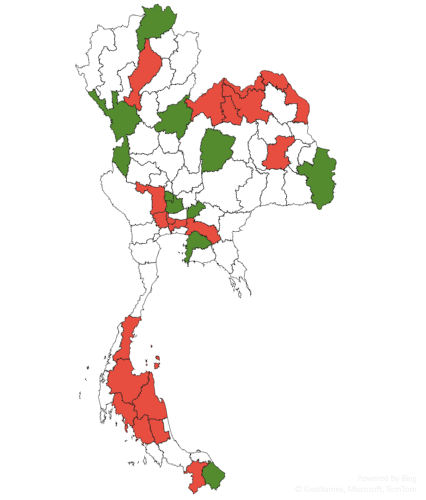 บึงกาฬ
3. ตาก                     5.35
7. ชลบุรี                   8.62
10. พระนครศรีอยุธยา    9.93
หนองคาย
อุดรธานี
นครพนม
เลย
4. เชียงราย             7.35
ตาก
พิษณุโลก
ชัยภูมิ
หนองบัวลำภู
ร้อยเอ็ด
อุบลราชธานี
6
10
5
สุพรรณบุรี
11
2
1
ฉะเชิงเทรา
ชลบุรี
5
1
นครนายก
กรุงเทพฯ
ชุมพร
2
6
นนทบุรี
อ่างทอง
11
นครปฐม
10
พระนครศรีอยุธยา
สุราษฎร์ธานี
กระบี่
นครศรีธรรมราช
ตรัง
พัทลุง
นราธิวาส
ยะลา
| เศรษฐกิจฐานรากมั่นคง ชุมชนเข้มแข็งอย่างยั่งยืน ด้วยหลักปรัชญาของเศรษฐกิจพอเพียง |
การบริหารหนี้เกินกำหนดชำระคงเหลือมากที่สุด 20 อันดับแรก
เชียงราย
ระเบียบวาระที่ 4
เพื่อทราบ
21
15. ยะลา               24.43
1. กรุงเทพมหานคร  82.88
8. อุดรธานี             27.71
ลำปาง
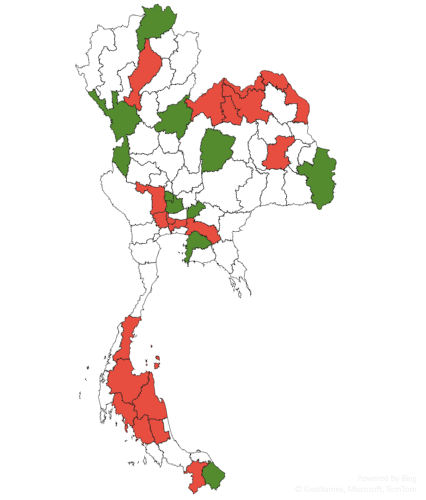 หนี้เกินกำหนดชำระคงเหลือมากที่สุด 20 อันดับแรก
9. พัทลุง                26.19
16. หนองบัวลำภู   24.32
2. นนทบุรี             31.54
บึงกาฬ
หนองคาย
10.หนองคาย        26.10
อุดรธานี
17. ร้อยเอ็ด           24.17
3. ฉะเชิงเทรา        31.10
นครพนม
เลย
ตาก
พิษณุโลก
11. นครปฐม          25.75
18. ลำปาง             23.67
4. นครศรีธรรมราช 30.85
ชัยภูมิ
หนองบัวลำภู
ร้อยเอ็ด
19. ตรัง                  23.23
12. ชุมพร              25.18
5. นครพนม          30.39
อุบลราชธานี
20. กระบี่              23.09
13. สุพรรณบุรี       25.15
6. สุราษฎร์ธานี      28.35
6
10
5
สุพรรณบุรี
11
2
7. บึงกาฬ              28.28
14. เลย                  25.13
1
ฉะเชิงเทรา
ชลบุรี
5
1
นครนายก
กรุงเทพฯ
ชุมพร
2
6
นนทบุรี
อ่างทอง
11
นครปฐม
10
พระนครศรีอยุธยา
สุราษฎร์ธานี
กระบี่
นครศรีธรรมราช
ตรัง
พัทลุง
นราธิวาส
ยะลา
| เศรษฐกิจฐานรากมั่นคง ชุมชนเข้มแข็งอย่างยั่งยืน ด้วยหลักปรัชญาของเศรษฐกิจพอเพียง |
ผลการจัดอันดับการบริหารหนี้ของจังหวัด ประจำปีงบประมาณ พ.ศ. 2567
ระเบียบวาระที่ 4
เพื่อทราบ
22
| เศรษฐกิจฐานรากมั่นคง ชุมชนเข้มแข็งอย่างยั่งยืน ด้วยหลักปรัชญาของเศรษฐกิจพอเพียง |
ผลการจัดอันดับการบริหารหนี้ของจังหวัด ประจำปีงบประมาณ พ.ศ. 2567 (ต่อ)
ระเบียบวาระที่ 4
เพื่อทราบ
23
| เศรษฐกิจฐานรากมั่นคง ชุมชนเข้มแข็งอย่างยั่งยืน ด้วยหลักปรัชญาของเศรษฐกิจพอเพียง |
ผลการจัดอันดับการบริหารหนี้ของจังหวัด ประจำปีงบประมาณ พ.ศ. 2567 (ต่อ)
ระเบียบวาระที่ 4
เพื่อทราบ
24
| เศรษฐกิจฐานรากมั่นคง ชุมชนเข้มแข็งอย่างยั่งยืน ด้วยหลักปรัชญาของเศรษฐกิจพอเพียง |
ผลการจัดอันดับการบริหารหนี้ของจังหวัด ประจำปีงบประมาณ พ.ศ. 2567 (ต่อ)
ระเบียบวาระที่ 4
เพื่อทราบ
25
| เศรษฐกิจฐานรากมั่นคง ชุมชนเข้มแข็งอย่างยั่งยืน ด้วยหลักปรัชญาของเศรษฐกิจพอเพียง |
ผลการจัดอันดับการบริหารหนี้ของจังหวัด ประจำปีงบประมาณ พ.ศ. 2567 (ต่อ)
ระเบียบวาระที่ 4
เพื่อทราบ
26
| เศรษฐกิจฐานรากมั่นคง ชุมชนเข้มแข็งอย่างยั่งยืน ด้วยหลักปรัชญาของเศรษฐกิจพอเพียง |
ผลการจัดอันดับการบริหารหนี้ของจังหวัด ประจำปีงบประมาณ พ.ศ. 2567 (ต่อ)
ระเบียบวาระที่ 4
เพื่อทราบ
27
| เศรษฐกิจฐานรากมั่นคง ชุมชนเข้มแข็งอย่างยั่งยืน ด้วยหลักปรัชญาของเศรษฐกิจพอเพียง |
ผลการจัดอันดับการบริหารหนี้ของจังหวัด ประจำปีงบประมาณ พ.ศ. 2567 (ต่อ)
ระเบียบวาระที่ 4
เพื่อทราบ
28
| เศรษฐกิจฐานรากมั่นคง ชุมชนเข้มแข็งอย่างยั่งยืน ด้วยหลักปรัชญาของเศรษฐกิจพอเพียง |
ผลการจัดอันดับการบริหารหนี้ของจังหวัด ประจำปีงบประมาณ พ.ศ. 2567 (ต่อ)
ระเบียบวาระที่ 4
เพื่อทราบ
29
| เศรษฐกิจฐานรากมั่นคง ชุมชนเข้มแข็งอย่างยั่งยืน ด้วยหลักปรัชญาของเศรษฐกิจพอเพียง |
ระเบียบวาระที่ 4
เพื่อทราบ
30
4.3 การบริหารจัดการหนี้ของกองทุนพัฒนาบทบาทสตรีกรุงเทพมหานคร
| เศรษฐกิจฐานรากมั่นคง ชุมชนเข้มแข็งอย่างยั่งยืน ด้วยหลักปรัชญาของเศรษฐกิจพอเพียง |
4.3 การบริหารจัดการหนี้ของกองทุนพัฒนาบทบาทสตรีกรุงเทพมหานคร
ระเบียบวาระที่ 4
เพื่อทราบ
31
ยอดลูกหนี้คงเหลือ
(ณ วันที่ 30 ก.ย. 66)
 87,355,711.81 บาท
ยอดลูกหนี้คงเหลือ
(ณ วันที่ 3 ม.ค. 67)
85,760,329.17 บาท(ร้อยละ 98.18)
เงินรับชำระคืนในปีบัญชี 2567
1,595,382.64 บาท
ร้อยละ 1.83
หนี้ยังไม่ถึงกำหนดชำระ
 14,971,943.34 บาท
(ร้อยละ 17.14)
หนี้เกินกำหนดชำระ
70,788,385.83 บาท
(คิดเป็นร้อยละ 81.04)
หนี้กองทุนใหม่          28,794,864.52 บาท
(ร้อยละ 32.97)
หนี้กองทุนเดิม
 41,993,521.31 บาท
(ร้อยละ 48.08)
ข้อมูล ณ วันที่ 3 มกราคม 2567
| เศรษฐกิจฐานรากมั่นคง ชุมชนเข้มแข็งอย่างยั่งยืน ด้วยหลักปรัชญาของเศรษฐกิจพอเพียง |
4.3 การบริหารจัดการหนี้ของกองทุนพัฒนาบทบาทสตรีกรุงเทพมหานคร
ระเบียบวาระที่ 4
เพื่อทราบ
32
การดำเนินการทางกฎหมาย
ความคืบหน้า
สำนักพัฒนาสังคม กรุงเทพมหานคร และสำนักงานเขตคลองเตย กรุงเทพมหานคร ร่วมกับผู้ทรงคุณวุฒิในอกส.กทม. จะดำเนินการลงพื้นที่เขตคลองเตยเพื่อเจรจากับลูกหนี้รายดังกล่าวอีกครั้งหนึ่งก่อนที่จะดำเนินการทางกฎหมาย
| เศรษฐกิจฐานรากมั่นคง ชุมชนเข้มแข็งอย่างยั่งยืน ด้วยหลักปรัชญาของเศรษฐกิจพอเพียง |
4.3 การบริหารจัดการหนี้ของกองทุนพัฒนาบทบาทสตรีกรุงเทพมหานคร
ระเบียบวาระที่ 4
เพื่อทราบ
33
การดำเนินการเพื่อติดตามลูกหนี้กองทุนพัฒนาบทบาทสตรี ในเดือนธันวาคม 2566
| เศรษฐกิจฐานรากมั่นคง ชุมชนเข้มแข็งอย่างยั่งยืน ด้วยหลักปรัชญาของเศรษฐกิจพอเพียง |
ระเบียบวาระที่ 4
เพื่อทราบ
34
4.4 รายงานผลข้อมูลการดำเนินการทางกฎหมายเกี่ยวกับการดำเนินคดีแพ่ง และคดีอาญาของกองทุนพัฒนาบทบาทสตรี
| เศรษฐกิจฐานรากมั่นคง ชุมชนเข้มแข็งอย่างยั่งยืน ด้วยหลักปรัชญาของเศรษฐกิจพอเพียง |
4.4 รายงานผลข้อมูลการดำเนินการทางกฎหมายเกี่ยวกับการดำเนินคดีแพ่ง และคดีอาญาของกองทุนพัฒนาบทบาทสตรี
ระเบียบวาระที่ 4
เพื่อทราบ
35
ข้อมูล ณ วันที่ 28 ธันวาคม 2566
| เศรษฐกิจฐานรากมั่นคง ชุมชนเข้มแข็งอย่างยั่งยืน ด้วยหลักปรัชญาของเศรษฐกิจพอเพียง |
ระเบียบวาระที่ 4
เพื่อทราบ
36
4.5 รายงานผลการดำเนินงานตามประกาศคณะกรรมการบริหารกองทุนพัฒนาบทบาทสตรีให้ความช่วยเหลือและบรรเทาความเดือดร้อนให้แก่ลูกหนี้
| เศรษฐกิจฐานรากมั่นคง ชุมชนเข้มแข็งอย่างยั่งยืน ด้วยหลักปรัชญาของเศรษฐกิจพอเพียง |
4.5 รายงานผลการดำเนินงานตามประกาศคณะกรรมการบริหารกองทุนพัฒนาบทบาทสตรีให้ความช่วยเหลือและบรรเทาความเดือดร้อนให้แก่ลูกหนี้
ระเบียบวาระที่ 4
เพื่อทราบ
37
2.1 ประกาศคณะกรรมการบริหารกองทุนพัฒนาบทบาทสตรี เรื่อง มาตรการยกเลิกสัญญาค้ำประกันเงินกู้รายบุคคล และการปลดหนี้รายบุคคลของกองทุนพัฒนาบทบาทสตรี พ.ศ 2565ลูกหนี้เข้าร่วมมาตรการทั้งสิ้น 917 ราย เป็นจำนวนเงินทั้งสิ้น 23,643,302.48 บาท
ข้อมูล ณ วันที่ 17 มกราคม 2567
เพิ่มขึ้น
+35
ลดลง
-85
ลดลง
-26
ราย
| เศรษฐกิจฐานรากมั่นคง ชุมชนเข้มแข็งอย่างยั่งยืน ด้วยหลักปรัชญาของเศรษฐกิจพอเพียง |
4.5 รายงานผลการดำเนินงานตามประกาศคณะกรรมการบริหารกองทุนพัฒนาบทบาทสตรีให้ความช่วยเหลือและบรรเทาความเดือดร้อนให้แก่ลูกหนี้
ระเบียบวาระที่ 4
เพื่อทราบ
38
2.2 ประกาศคณะกรรมการบริหารกองทุนพัฒนาบทบาทสตรี เรื่อง หลักเกณฑ์ วิธีการ และเงื่อนไขการพิจารณา ลดหรืองดเบี้ยปรับ/ดอกเบี้ยผิดนัดตามสัญญากู้ยืมเงินของกองทุนพัฒนาบทบาทสตรี
ข้อมูล ณ วันที่ 17 มกราคม 2567
เศรษฐกิจฐานรากมั่นคง ชุมชนเข้มแข็งอย่างยั่งยืน ด้วยหลักปรัชญาของเศรษฐกิจพอเพียง
| เศรษฐกิจฐานรากมั่นคง ชุมชนเข้มแข็งอย่างยั่งยืน ด้วยหลักปรัชญาของเศรษฐกิจพอเพียง |
ระเบียบวาระที่ 4
เพื่อทราบ
39
2.3 ประกาศคณะกรรมการบริหารกองทุนพัฒนาบทบาทสตรี เรื่อง หลักเกณฑ์ วิธีการ และเงื่อนไขเกี่ยวกับการลดอัตราดอกเบี้ยเงินกู้และอัตราดอกเบี้ยผิดนัดกองทุนพัฒนาบทบาทสตรี พ.ศ. 2566
เพิ่มขึ้น
+46
เพิ่มขึ้น+9
ข้อมูล ณ วันที่ 17 มกราคม 2567
| เศรษฐกิจฐานรากมั่นคง ชุมชนเข้มแข็งอย่างยั่งยืน ด้วยหลักปรัชญาของเศรษฐกิจพอเพียง |
ระเบียบวาระที่ 4
เพื่อทราบ
40
4.6 การแต่งตั้งผู้ทรงคุณวุฒิในคณะกรรมการบริหารกองทุนพัฒนาบทบาทสตรี
| เศรษฐกิจฐานรากมั่นคง ชุมชนเข้มแข็งอย่างยั่งยืน ด้วยหลักปรัชญาของเศรษฐกิจพอเพียง |
ระเบียบวาระที่ 4
เพื่อทราบ
4.6 การแต่งตั้งผู้ทรงคุณวุฒิในคณะกรรมการบริหารกองทุนพัฒนาบทบาทสตรี
41
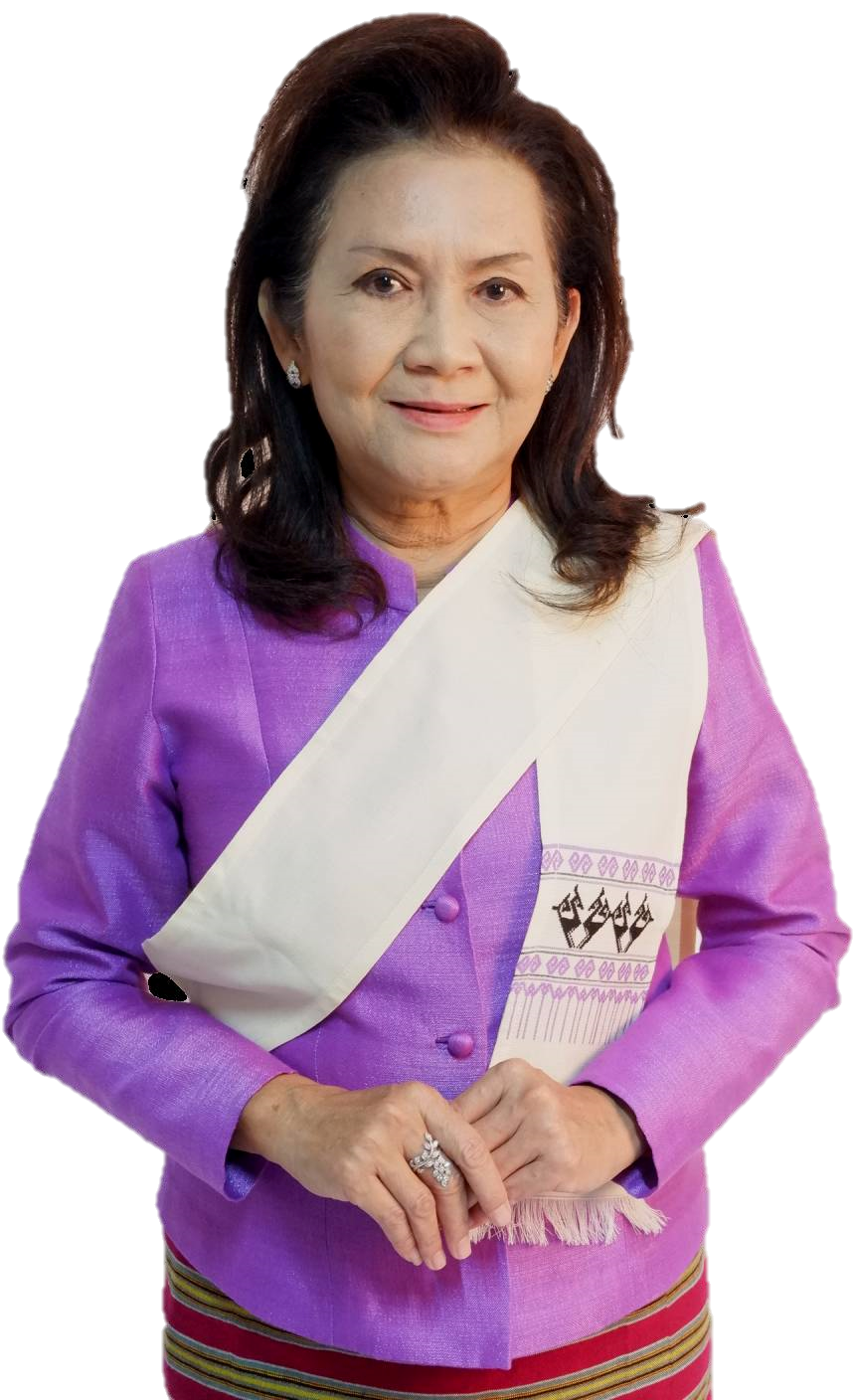 ผู้ทรงคุณวุฒิในคณะกรรมการบริหารกองทุนพัฒนาบทบาทสตรี
จะมีอายุครบ 65 ปีบริบูรณ์
วันศุกร์ที่ 26 มกราคม 2567
ซึ่งทำให้ขาดคุณสมบัติตามมาตรา 8 แห่งพระราชบัญญัติการบริหารทุนหมุนเวียน พ.ศ. 2558 เนื่องจากมีอายุเกินหกสิบห้าปีบริบูรณ์
สำนักงานกองทุนพัฒนาบทบาทสตรีอยู่ระหว่างดำเนินการสรรหาผู้ทรงคุณวุฒิโดยเสนอชื่อผู้มีคุณสมบัติส่งให้กระทรวงการคลังเห็นชอบ ก่อนประธานกรรมการบริหารกองทุนพัฒนาบทบาทสตรีแต่งตั้ง
นางสลักจฤฏดิ์ ติยะไพรัช กรรมการผู้ทรงคุณวุฒิ ด้านการบริหารจัดการธุรกิจและองค์กร
| เศรษฐกิจฐานรากมั่นคง ชุมชนเข้มแข็งอย่างยั่งยืน ด้วยหลักปรัชญาของเศรษฐกิจพอเพียง |
ระเบียบวาระที่ 5
เพื่อพิจารณา
42
5.1 ขออนุมัติโครงการประเภทเงินอุดหนุนจังหวัดชลบุรี
| เศรษฐกิจฐานรากมั่นคง ชุมชนเข้มแข็งอย่างยั่งยืน ด้วยหลักปรัชญาของเศรษฐกิจพอเพียง |
ระเบียบวาระที่ 5
เพื่อพิจารณา
5.1 ขออนุมัติโครงการประเภทเงินอุดหนุนจังหวัดชลบุรี
43
กรมการพัฒนาชุมชน ได้แจ้งอนุมัติแผนการดำเนินงานและแผนการใช้จ่ายงบประมาณกองทุนพัฒนาบทบาทสตรีประจำปีงบประมาณ พ.ศ. 2567 ของสำนักงานเลขานุการคณะอนุกรรมการบริหารกองทุนพัฒนาบทบาทสตรีระดับจังหวัด จังหวัดชลบุรีตามหนังสือกรมการพัฒนาชุมชน ด่วนที่สุด ที่ มท 0416.2/ว4329 ลงวันที่ 12 ตุลาคม 2566 รวมงบประมาณทั้งสิ้น 16,963,065 บาท เรื่อง แผนการดำเนินงานและแผนการใช้จ่ายงบประมาณกองทุนพัฒนาบทบาทสตรี ประจำปีงบประมาณ พ.ศ. 2567
เงินอุดหนุน
งบบริหาร
เงินทุนหมุนเวียน
1,100,000
14,000,000
1,863,065
| เศรษฐกิจฐานรากมั่นคง ชุมชนเข้มแข็งอย่างยั่งยืน ด้วยหลักปรัชญาของเศรษฐกิจพอเพียง |
ระเบียบวาระที่ 5
เพื่อพิจารณา
5.1 ขออนุมัติโครงการประเภทเงินอุดหนุนจังหวัดชลบุรี (ต่อ)
44
หลักเกณฑ์ วิธีการ และเงื่อนไข เกี่ยวกับการใช้จ่ายเงิน ประเภทเงินทุนหมุนเวียนและประเภทเงินอุดหนุนของกองทุนพัฒนาบทบาทสตรี พ.ศ. 2559 และแก้ไขเพิ่มเติม (ฉบับที่ 2) พ.ศ. 2562 ในการขอรับเงินอุดหนุน ต้องเป็นโครงการที่มีวงเงิน ไม่เกิน 200,000 บาท (สองแสนบาทถ้วน)กรณีวงเงินเกิน 200,000 บาท (สองแสนบาทถ้วน) และดำเนินโครงการภายในจังหวัดอันเป็นที่ตั้งองค์กรที่ขอรับการสนับสนุน ให้คณะอนุกรรมการบริหารกองทุนพัฒนาบทบาทสตรีระดับจังหวัดและกรุงเทพมหานครแล้วแต่กรณี พิจารณาให้ความเป็นชอบแล้วเสนอต่อคณะกรรมการบริหารกองทุนพัฒนาบทบาทสตรีเพื่อพิจารณาอนุมัติ
ประกาศคณะกรรมการบริหารกองทุนพัฒนาบทบาทสตรี เรื่อง หลักเกณฑ์ วิธีการ และเงื่อนไข เกี่ยวกับการใช้จ่ายเงินประเภทเงินทุนหมุนเวียน และประเภทเงินอุดหนุนของกองทุนพัฒนาบทบาทสตรี (ฉบับที่ 4) พ.ศ. 2566 ลงวันที่ 26 พฤษภาคม พ.ศ. 2566 ตามข้อ 3 จากเดิม ให้ยกเลิกความในข้อ 4.2 (4) แก้ไขเป็น ให้ยกเลิกความในข้อ 4.2 (4) วรรคสอง แห่งหลักเกณฑ์ วิธีการ และเงื่อนไข เกี่ยวกับการใช้จ่ายเงินประเภทเงินทุนหมุนเวียนและประเภทเงินอุดหนุนของกองทุนพัฒนาบทบาทสตรี (ฉบับที่ 2) พ.ศ. 2562 และให้ใช้ความต่อไปนี้แทน (เอกสารแนบ 1)
                            “กรณีวงเงินเกินกว่าสองแสนบาท/โครงการ ให้คณะกรรมการบริหารกองทุนพัฒนาบทบาทสตรีเป็นผู้มีอำนาจพิจารณาอนุมัติ ให้เป็นไปตามหลักเกณฑ์ ดังนี้
 		    (1) โครงการระดับจังหวัด         ไม่เกินสามแสนบาทถ้วน/โครงการ
                                    (2) โครงการระดับภาค             ไม่เกินห้าแสนบาทถ้วน/โครงการ
 		    (3) โครงการระดับประเทศ      ไม่เกินเจ็ดแสนบาทถ้วน/โครงการ เว้นแต่คณะกรรมการบริหารกองทุนพัฒนาบทบาทสตรีเห็นว่าเป็นประโยชน์ต่อทางราชการและมีเหตุอันสมควรก็ให้พิจารณาอนุมัติในวงเงินเกินกว่าเจ็ดแสนบาทถ้วน/โครงการ ได้ตามความเหมาะสม โดยพิจารณาเป็นรายโครงการไป”
| เศรษฐกิจฐานรากมั่นคง ชุมชนเข้มแข็งอย่างยั่งยืน ด้วยหลักปรัชญาของเศรษฐกิจพอเพียง |
ระเบียบวาระที่ 5
เพื่อพิจารณา
5.2 ขออนุมัติโครงการประเภทเงินอุดหนุนจังหวัดชลบุรี (ต่อ)
45
จังหวัดชลบุรี
3. งบประมาณ 500,000 บาท (ห้าแสนบาทถ้วน)
4. ระยะเวลาดำเนินการ จำนวน 2 วัน (เดือนมีนาคม 2567)ดำเนินการจำนวน 3 กิจกรรม จำนวนกลุ่มเป้าหมาย 125 คน
1.
โครงการเชิดชูเกียรติสตรีภาคกลางที่มีผลงานดีเด่นเนื่องในงานสตรีสากล ประจำปี 2567
2. วัตถุประสงค์
5. สถานที่ดำเนินการ สถานที่เอกชนในพื้นที่จังหวัดชลบุรี
2.1 เพื่อเสริมสร้างความรู้ ความเข้าใจเกี่ยวกับบทบาทของตนเอง และการขับเคลื่อนงานพัฒนาชุมชนในสถานการณ์ปัจจุบันให้มีประสิทธิภาพ
6. ผลที่คาดว่าจะได้รับ
6.1 กพสภ. ภาคกลางมีความรู้ความเข้าใจในบทบาทและขับเคลื่อนงานให้มีประสิทธิภาพ
2.2 เพื่อเสริมสร้างพลังสตรีให้มีส่วนร่วมในการพัฒนาชุมชน
6.2 สตรีได้แสดงพลังการมีส่วนร่วมในการพัฒนาชุมชน
2.3 เพื่อแสดงผลงานสตรีดีเด่นและเผยแพร่ประชาสัมพันธ์ผลงานให้เป็นแบบอย่างแก่สตรีทั่วไป
6.3 สตรีได้แสดง และประชาสัมพันธ์ผลงานดีเด่น
2.4 เพื่อยกย่องเชิดชูเกียรติสตรีที่มีผลงานดีเด่นให้เป็นที่รู้จักอย่างแพร่หลาย
6.4 สตรีได้รับการยกย่องเชิดชูเกียรติ
6.5 สตรีได้แลกเปลี่ยนเรียนรู้การพัฒนาสตรี
เศรษฐกิจฐานรากมั่นคง ชุมชนเข้มแข็งอย่างยั่งยืน ด้วยหลักปรัชญาของเศรษฐกิจพอเพียง
| เศรษฐกิจฐานรากมั่นคง ชุมชนเข้มแข็งอย่างยั่งยืน ด้วยหลักปรัชญาของเศรษฐกิจพอเพียง |
5.2 ขออนุมัติโครงการประเภทเงินอุดหนุน ( จังหวัดสุโขทัย)
ระเบียบวาระที่ 5
เพื่อพิจารณา
5.2 ขออนุมัติโครงการประเภทเงินอุดหนุนจังหวัดชลบุรี (ต่อ)
46
การจัดสรรเงินอุดหนุนส่วนกลาง ปีงบประมาณ พ.ศ. 2567
3. คงเหลือ
2,000,000 บาท
300,000 บาท
1,700,000 บาท
1. งบประมาณจัดสรร
2. ผลการเบิกจ่าย
จังหวัดสุโขทัย
4. เสนอจัดสรรงบประมาณเพิ่มเติม
5. คงเหลืองบประมาณ 1,200,000 บาท
| เศรษฐกิจฐานรากมั่นคง ชุมชนเข้มแข็งอย่างยั่งยืน ด้วยหลักปรัชญาของเศรษฐกิจพอเพียง |
ระเบียบวาระที่ 5
เพื่อพิจารณา
47
5.2 การจัดทำข้อตกลงการให้สินเชื่อการกู้ยืมเงินเพื่อที่อยู่อาศัยและเงินกู้เพื่อเป็นสวัสดิการสำหรับบุคลากรของรัฐกับธนาคาร โดยการเพิ่มเติมพนักงานกองทุนพัฒนาบทบาทสตรี สังกัดกรมการพัฒนาชุมชน
| เศรษฐกิจฐานรากมั่นคง ชุมชนเข้มแข็งอย่างยั่งยืน ด้วยหลักปรัชญาของเศรษฐกิจพอเพียง |
1
2
3
4
5
การจัดทำข้อตกลงการให้สินเชื่อการกู้ยืมเงินเพื่อที่อยู่อาศัยและเงินกู้ เพื่อเป็นสวัสดิการสำหรับบุคลากรของรัฐกับธนาคาร โดยการเพิ่มเติมพนักงานกองทุนพัฒนาบทบาทสตรี สังกัดกรมการพัฒนาชุมชน
ระเบียบวาระที่ 5
เพื่อพิจารณา
48
กรมการพัฒนาชุมชน ได้ทำข้อตกลงการให้สินเชื่อแก่ข้าราชการของกรมการพัฒนาชุมชนระหว่างธนาคารออมสินกับกรมการพัฒนาชุมชน ลงวันที่ 5 มิถุนายน 2543 และได้มีบันทึกแก้ไขเพิ่มเติม ครั้งที่ 2 ต่อท้ายข้อตกลงการให้สินเชื่อแก่ข้าราชการของกรมการพัฒนาชุมชน ลงวันที่ 27 ธันวาคม 2565                   โดยการเพิ่มเติมพนักงานราชการ สังกัดกรมการพัฒนาชุมชน ให้ใช้สินเชื่อดังกล่าวได้
กรมการพัฒนาชุมชน ได้ทำบันทึกข้อตกลงการให้สินเชื่อโครงการเงินกู้เพื่อเป็นสวัสดิการแก่ ข้าราชการ และลูกจ้างประจำ กรมการพัฒนาชุมชน ระหว่าง บมจ.ธนาคารกรุงไทย ลงวันที่ 2 กุมภาพันธ์ 2552 และได้มีการแจ้งเปลี่ยนแปลงเงื่อนไข ตามหนังสือธนาคารกรุงไทย ที่ รกพ.1 2008/2556 ลงวันที่ 16 พฤษภาคม 2556 เรื่อง แจ้งเปลี่ยนแปลงเงื่อนไขโครงการเงินกู้เพื่อเป็นสวัสดิการสำหรับบุคลากรของรัฐ
คณะรัฐมนตรี ได้มีมติอนุมัติควบรวมทุนหมุนเวียน (กองทุนพัฒนาบทบาทสตรี) สำนักเลขาธิการนายกรัฐมนตรีกับกองทุนพัฒนาบทบาทสตรี กรมการพัฒนาชุมชน ตามหนังสือ สำนักเลขาธิการคณะรัฐมนตรี ด่วนที่สุด ที่ นร 0505/13225 ลงวันที่ 12 เมษายน 2559 เรื่อง ขออนุมัติควบรวมทุนหมุนเวียน (กองทุนพัฒนาบทบาทสตรี)
กรมการพัฒนาชุมชน ได้ทำข้อตกลงระหว่างธนาคารอาคารสงเคราะห์กับกรมการพัฒนาชุมชน เรื่อง การกู้ยืมเงินเพื่อที่อยู่อาศัยของข้าราชการกรมการพัฒนาชุมชน ลงวันที่ 15 พฤษภาคม 2534 และได้มีข้อตกลงระหว่างธนาคารอาคารสงเคราะห์กับกรมการพัฒนาชุมชน เรื่อง การกู้ยืมเงินเพื่อที่อยู่อาศัยของข้าราชการกรมการพัฒนาชุมชน ฉบับแก้ไขเพิ่มเติม ครั้งที่ 1 ลงวันที่ 15 ธันวาคม 2552 โดยการเพิ่มเติมพนักงานราชการในกรมการพัฒนาชุมชน ให้ใช้สินเชื่อดังกล่าวได้
กรมบัญชีกลาง ได้เห็นชอบโครงสร้างการบริหาร กรอบอัตรากำลัง และมาตรฐานกำหนดตำแหน่งของสำนักงานกองทุนพัฒนาบทบาทสตรี ตามหนังสือกรมบัญชีกลาง ด่วนที่สุด ที่ กค0406.5/48357 ลงวันที่ 29 กันยายน 2563 เรื่อง โครงสร้างการบริหารกองทุนพัฒนาบทบาทสตรี
การจัดทำข้อตกลงระหว่างธนาคารกับกรมการพัฒนาชุมชน ตามข้อ 1 - 3 ได้กำหนดเงื่อนไขในการให้สินเชื่อแก่ข้าราชการ ลูกจ้างประจำและพนักงานราชการ สังกัดกรมการพัฒนาชุมชน  ยังไม่ครอบคลุมถึงพนักงานกองทุนพัฒนาบทบาทสตรี สังกัดกรมการพัฒนาชุมชน
| เศรษฐกิจฐานรากมั่นคง ชุมชนเข้มแข็งอย่างยั่งยืน ด้วยหลักปรัชญาของเศรษฐกิจพอเพียง |
การจัดทำข้อตกลงการให้สินเชื่อการกู้ยืมเงินเพื่อที่อยู่อาศัยและเงินกู้ เพื่อเป็นสวัสดิการสำหรับบุคลากรของรัฐกับธนาคาร โดยการเพิ่มเติมพนักงานกองทุนพัฒนาบทบาทสตรี สังกัดกรมการพัฒนาชุมชน
ระเบียบวาระที่ 5
เพื่อพิจารณา
49
เพื่อโปรดพิจารณาให้ความเห็นชอบให้สำนักงานกองทุนพัฒนาบทบาทสตรี ดำเนินการจัดทำบันทึกข้อตกลงการให้สินเชื่อการกู้ยืมเงินเพื่อที่อยู่อาศัยและเงินกู้เพื่อเป็นสวัสดิการสำหรับบุคลากรของรัฐกับธนาคารอาคารสงเคราะห์ ธนาคารออมสิน และธนาคารกรุงไทย
| เศรษฐกิจฐานรากมั่นคง ชุมชนเข้มแข็งอย่างยั่งยืน ด้วยหลักปรัชญาของเศรษฐกิจพอเพียง |
ระเบียบวาระที่ 5
เพื่อพิจารณา
50
5.3 ขอให้พิจารณาทบทวนอัตราดอกเบี้ยเงินกู้และดอกเบี้ยผิดนัดชำระหนี้ของกองทุนพัฒนาบทบาทสตรี
| เศรษฐกิจฐานรากมั่นคง ชุมชนเข้มแข็งอย่างยั่งยืน ด้วยหลักปรัชญาของเศรษฐกิจพอเพียง |
ระเบียบวาระที่ 5
เพื่อพิจารณา
5.3 ขอให้พิจารณาทบทวนอัตราดอกเบี้ยเงินกู้และดอกเบี้ยผิดนัดชำระหนี้ของกองทุนพัฒนาบทบาทสตรี
51
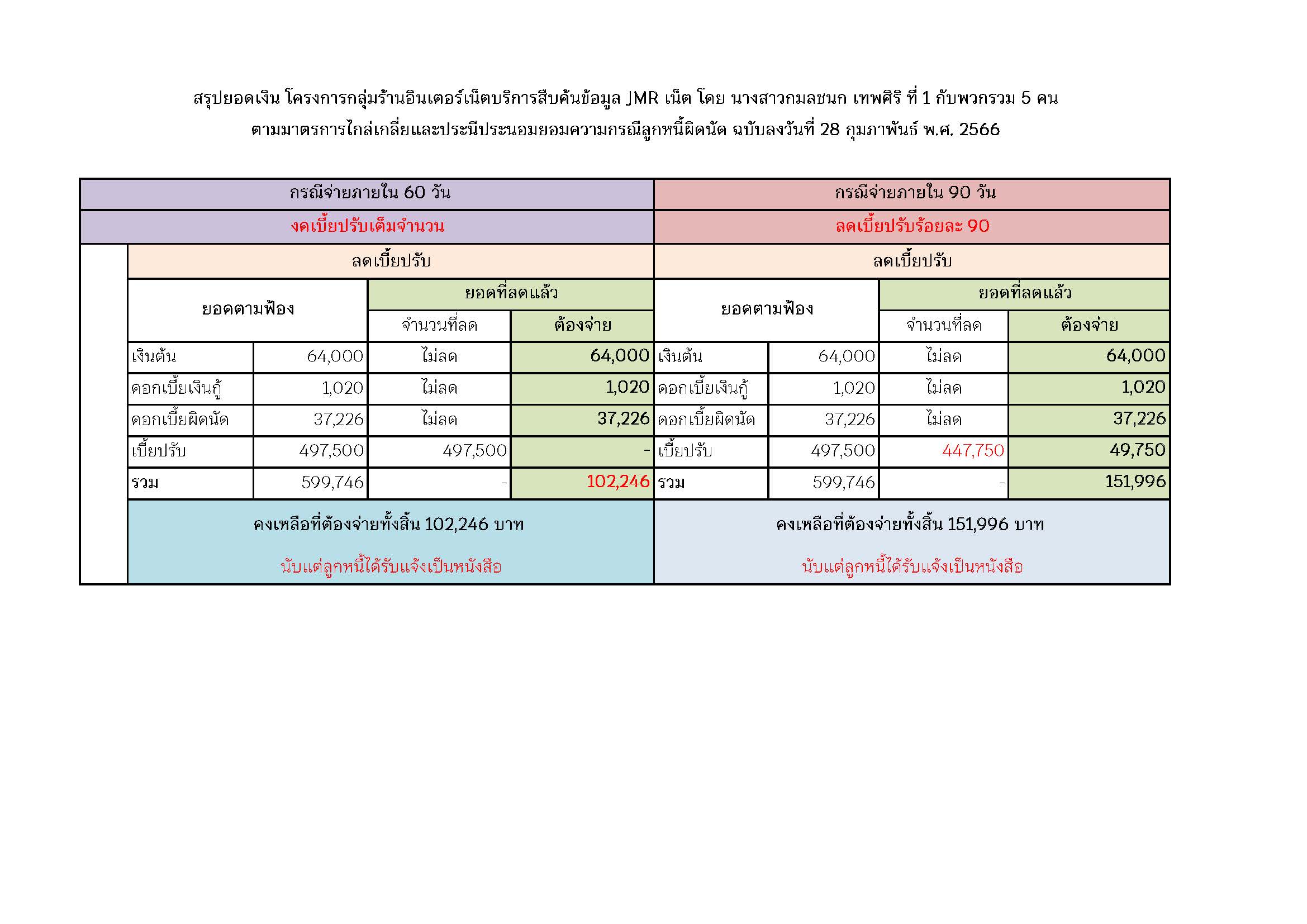 | เศรษฐกิจฐานรากมั่นคง ชุมชนเข้มแข็งอย่างยั่งยืน ด้วยหลักปรัชญาของเศรษฐกิจพอเพียง |
ระเบียบวาระที่ 6
อื่น ๆ
52
6.1 ........................................................................
| เศรษฐกิจฐานรากมั่นคง ชุมชนเข้มแข็งอย่างยั่งยืน ด้วยหลักปรัชญาของเศรษฐกิจพอเพียง |
ระเบียบวาระที่ 6
อื่น ๆ
End
จบการนำเสนอ
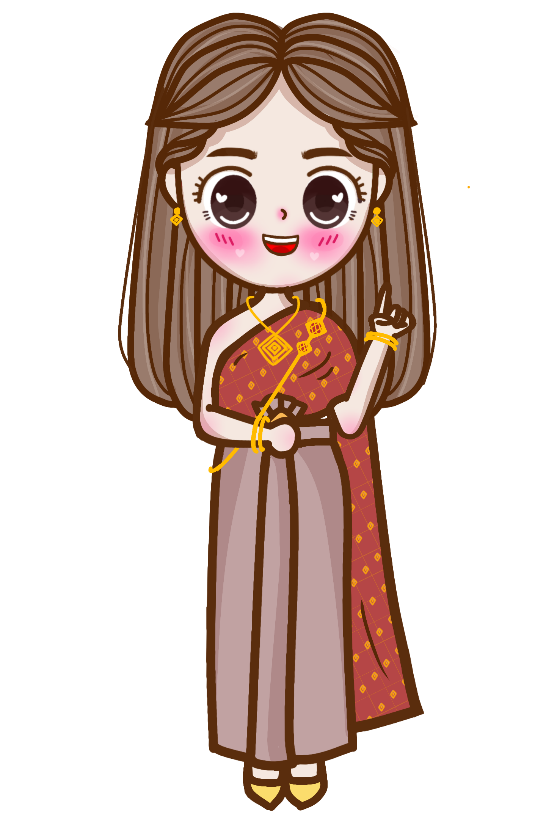 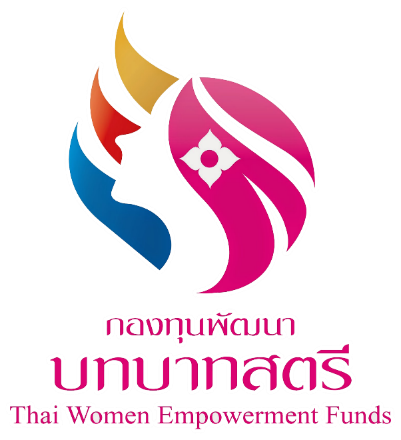